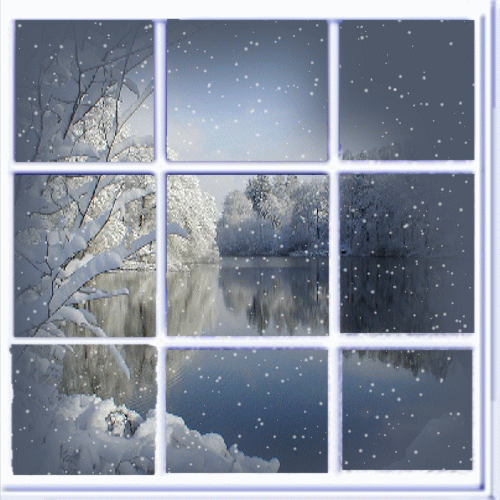 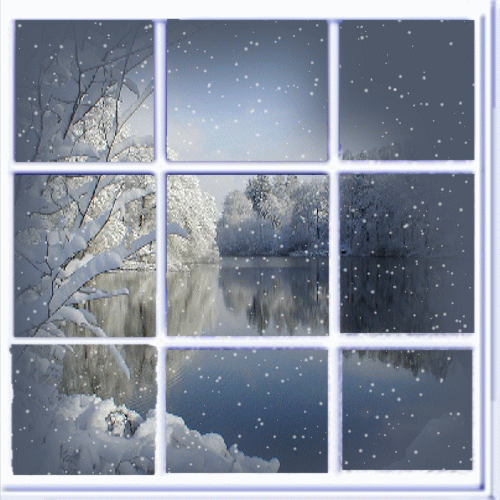 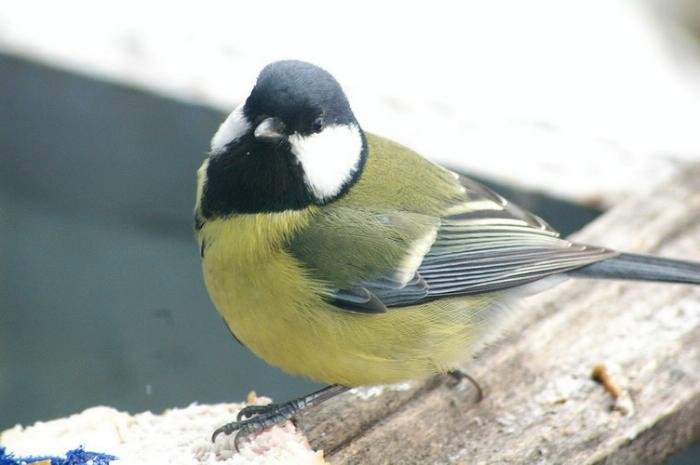 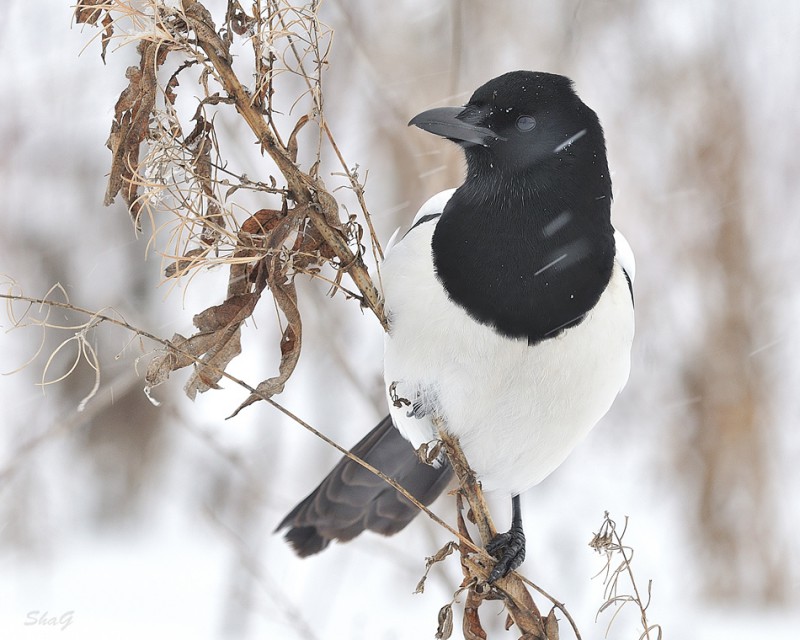 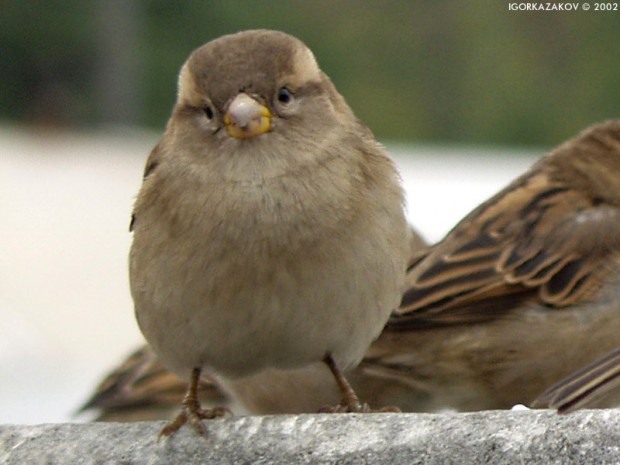 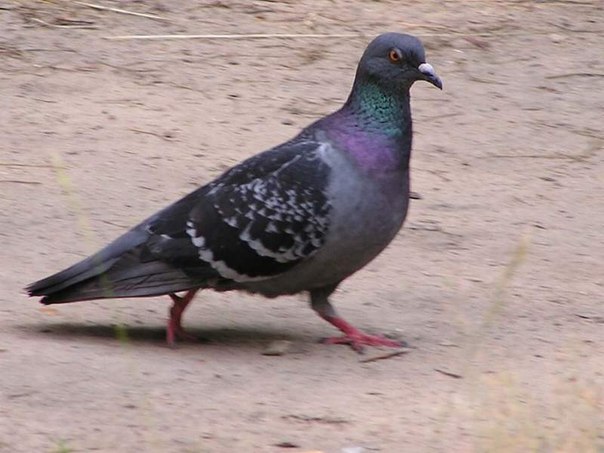 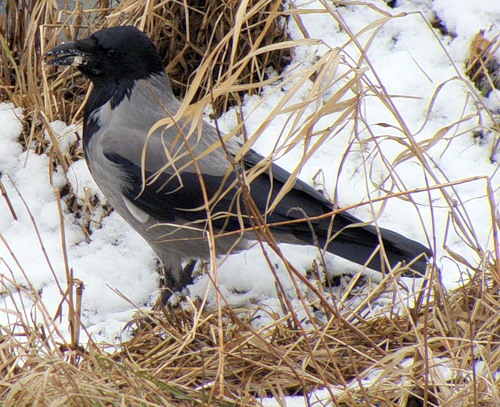 Снегирь,  синица, 
 воробей,  сорока, ворона.
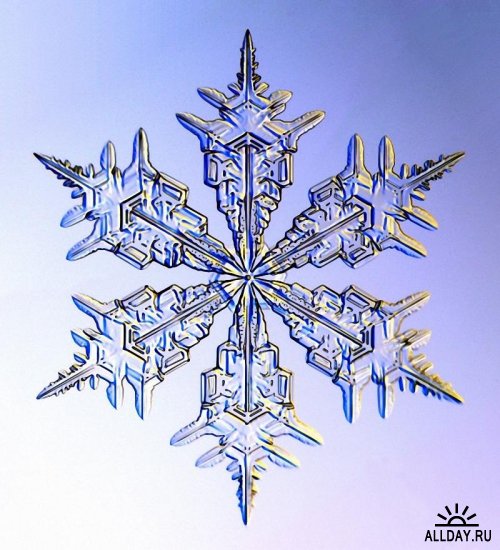 а
а
кормушка
о
Безударная   гласная   в   корне   слова
а-о  
и-е
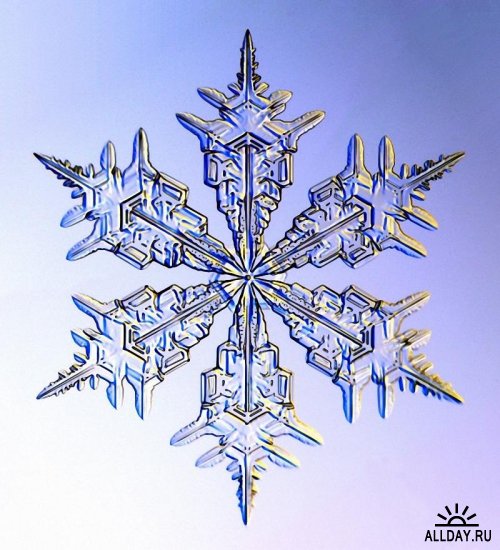 л…дяной
ледяной
х…лодный
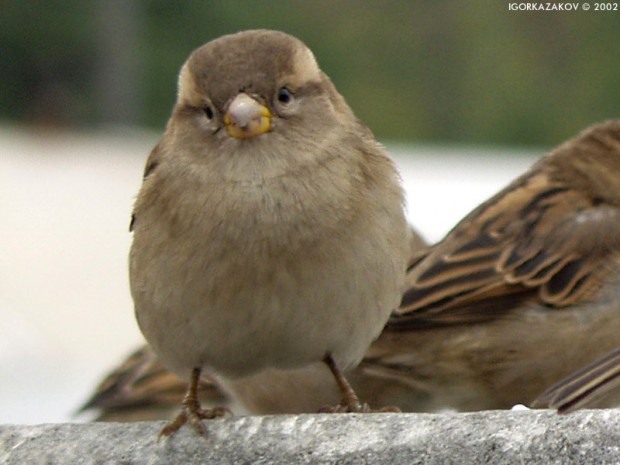 холодный
накр…шил
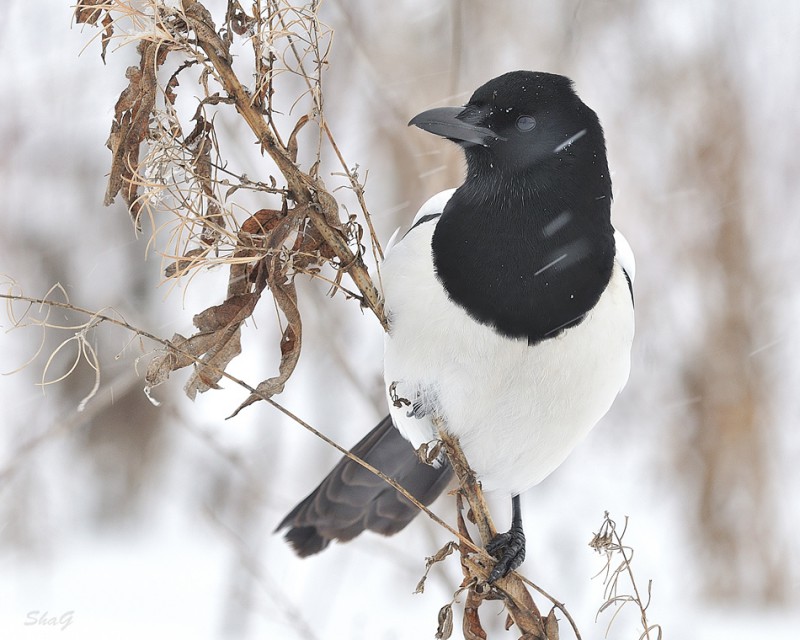 накрошил
з…мует
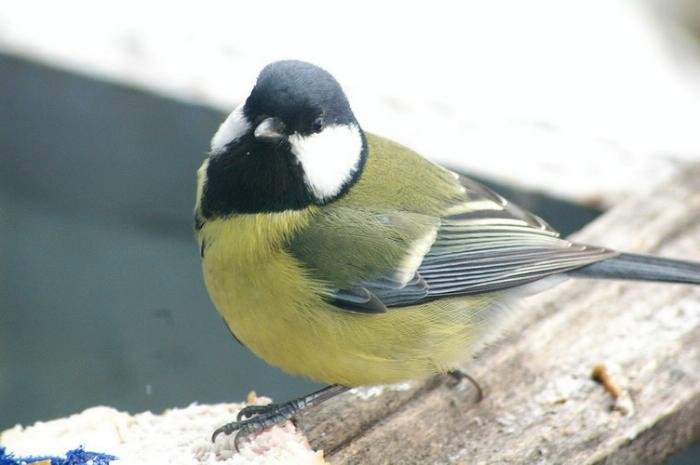 зимует
м…розный
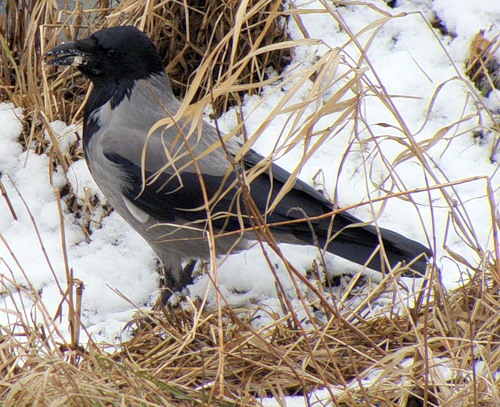 морозный
Парная   работа
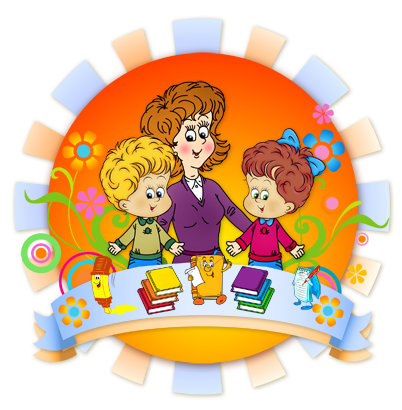 Сидим - на месте,
Думаем – вместе,
Решаем – оперативно,
Критикуя – предлагай,
Предлагая –
помогай!
П о с л о в и ц а
Обсудить смысл, содержащийся в пословице. 

Подумать, к какому житейскому случаю она относится.

Вставить безударную гласную и подобрать проверочное слово.
е
Дерево  смотрится  в  плодах, а  человек  в  делах.
о
е
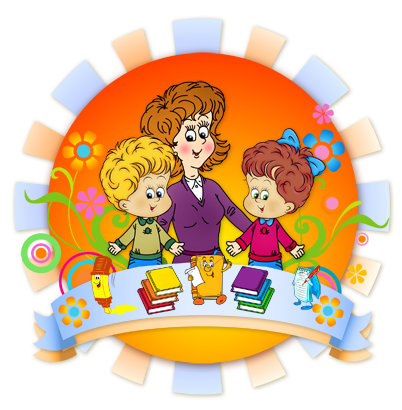 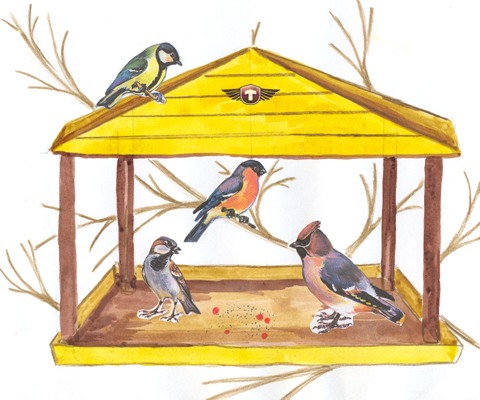 Поесть                          
Мы их                           
Замело все                    
Мы кормом             
Завыли                          
Птички
метели
  щели
  к окну  прилетели
  захотели
  не гоним                   накормим
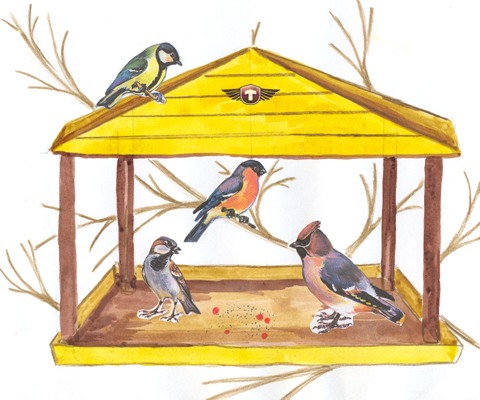 Завыли   метели
Замело  все   щели
Птички   к   окну   прилетели
Поесть   захотели
Мы   их   не   гоним
Мы   кормом   накормим
е
е
о
о
е
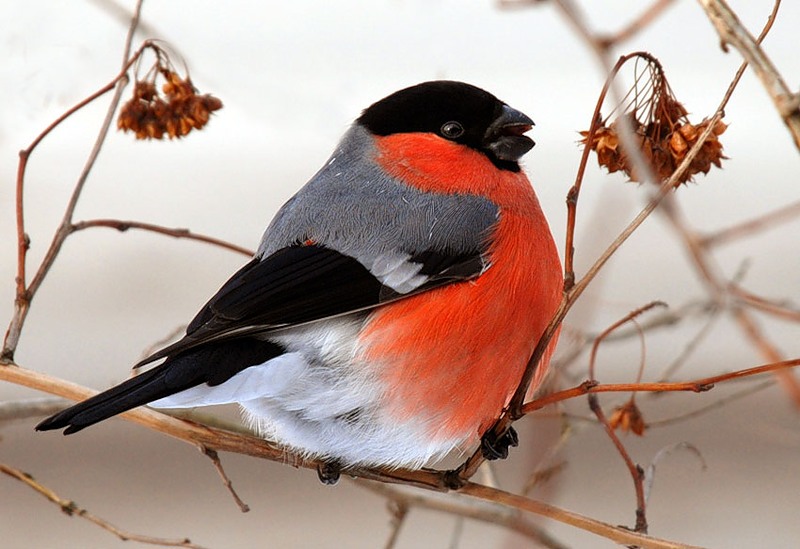 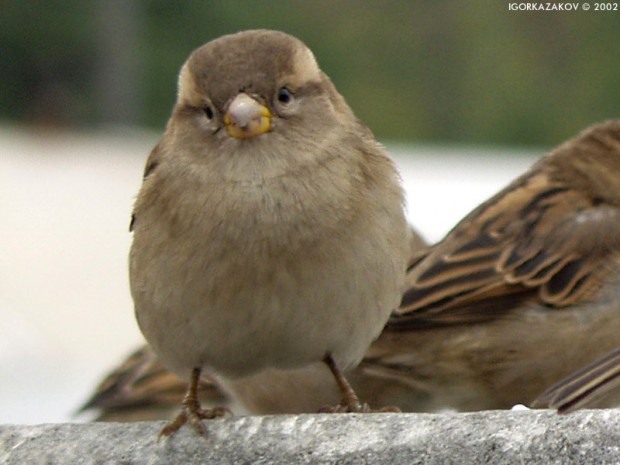 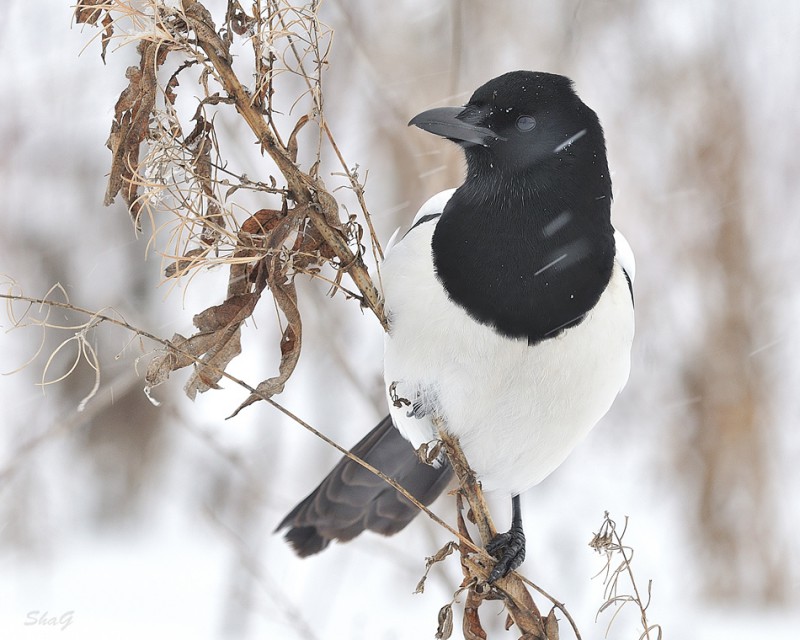 спасибо
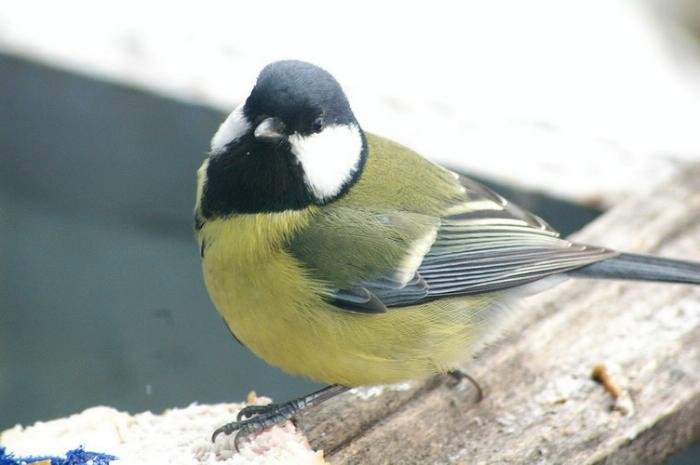 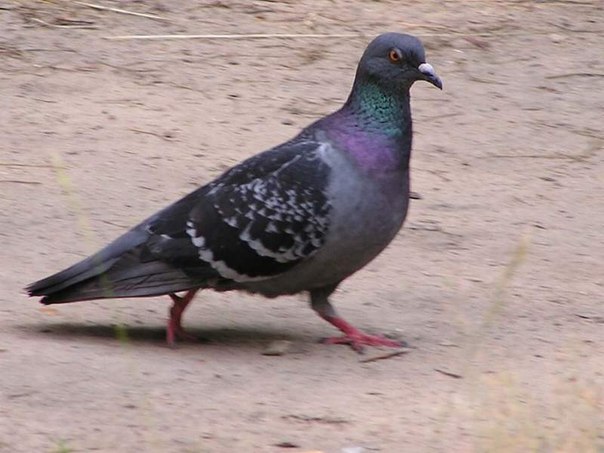 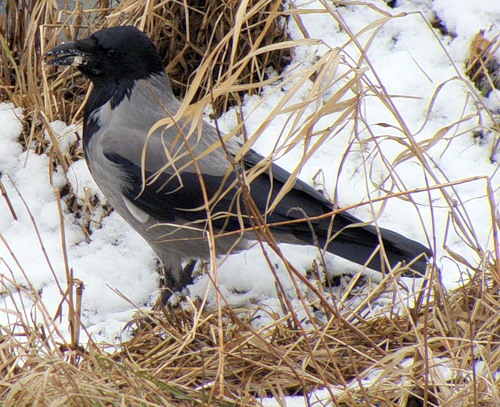 Использованы материалы интернета.